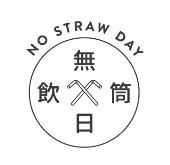 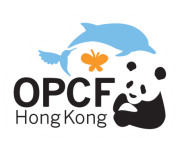 全城走飲筒No straw, thanks!
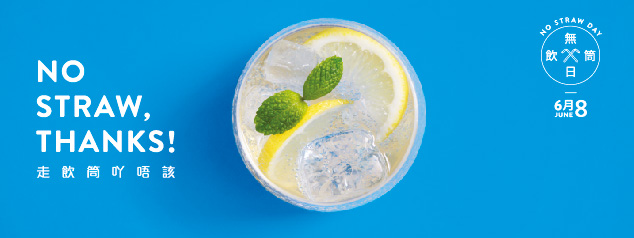 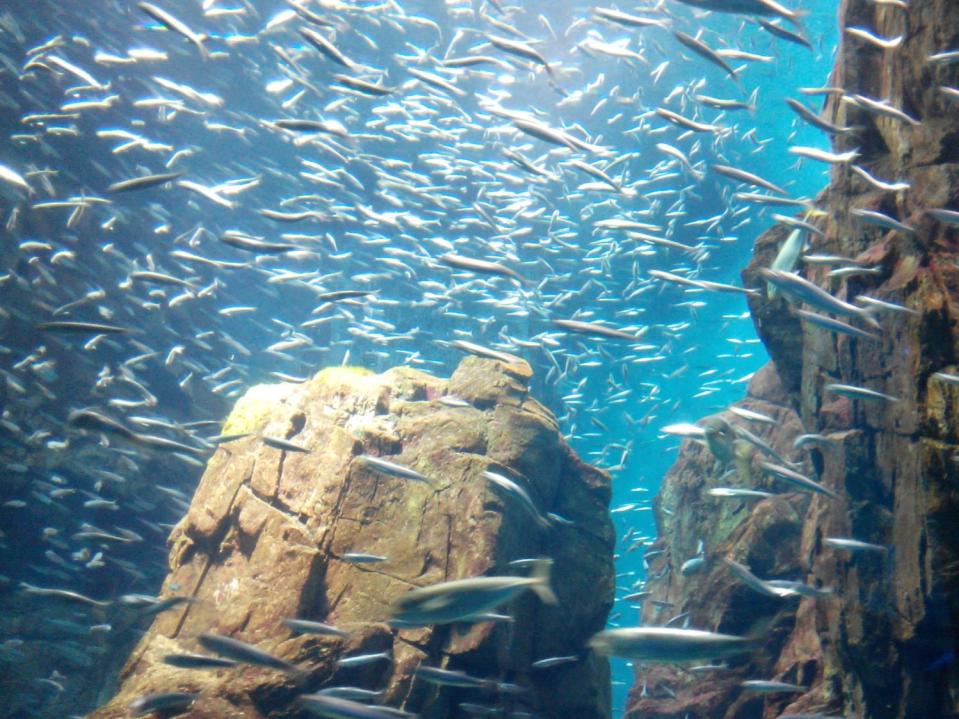 我們 海洋?
能沒有
Can We Live Without the Oceans?
海洋提供給我們的生態服務
Eco-services provided by the oceans
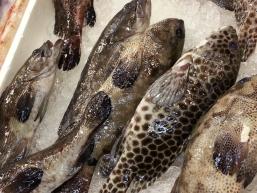 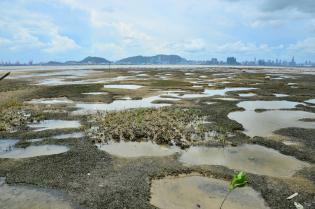 供應食物
Food provider
還有甚麼?
Any more?
大氣層的調節
Regulation of the 
atmosphere
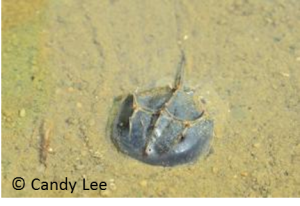 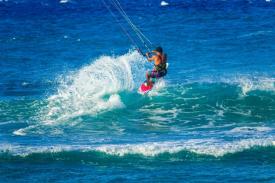 水上活動
Aquatic activities
發現/尚未發現物種之醫療價值
Medical of the discovered/ the not yet discovered species
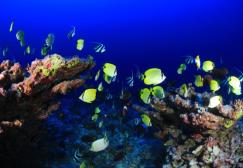 美麗的海洋生物的棲息地
Habitat of beautiful aquatic organisms
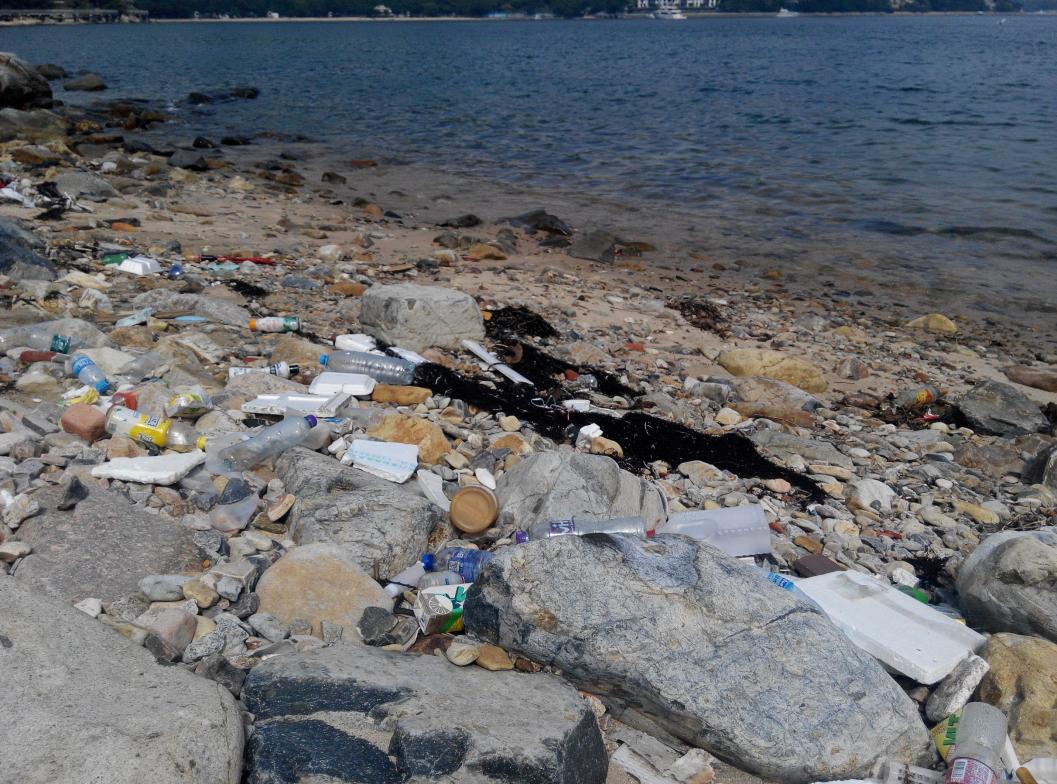 海
活在
?
垃圾
Living in the ocean   ?
of trash
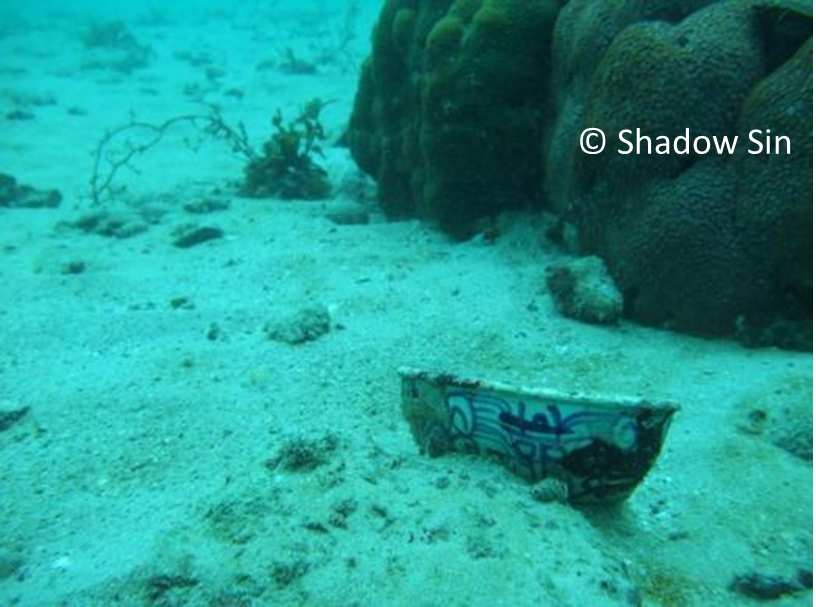 海洋垃圾 Marine debris
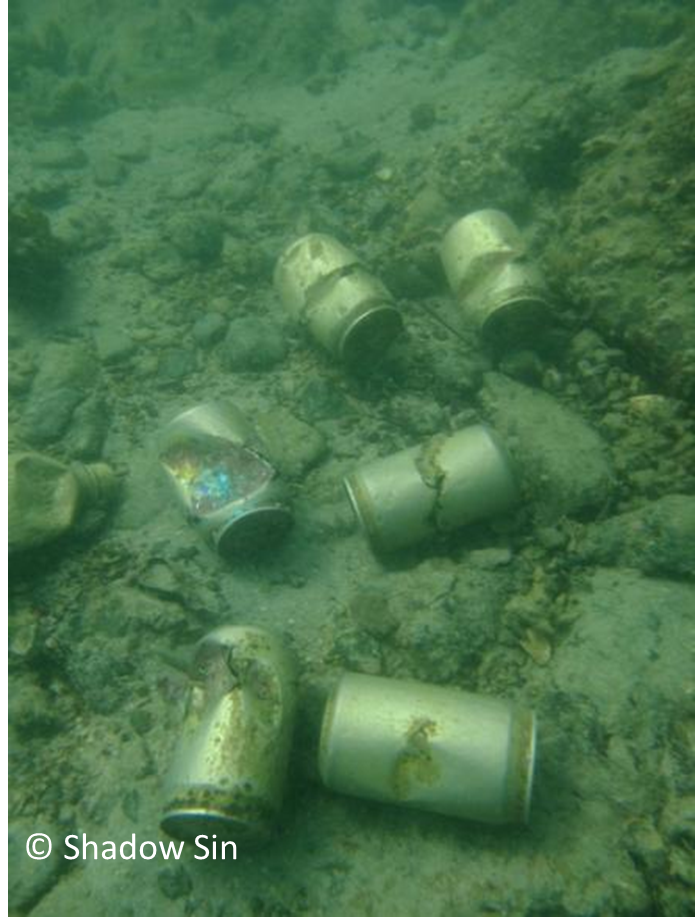 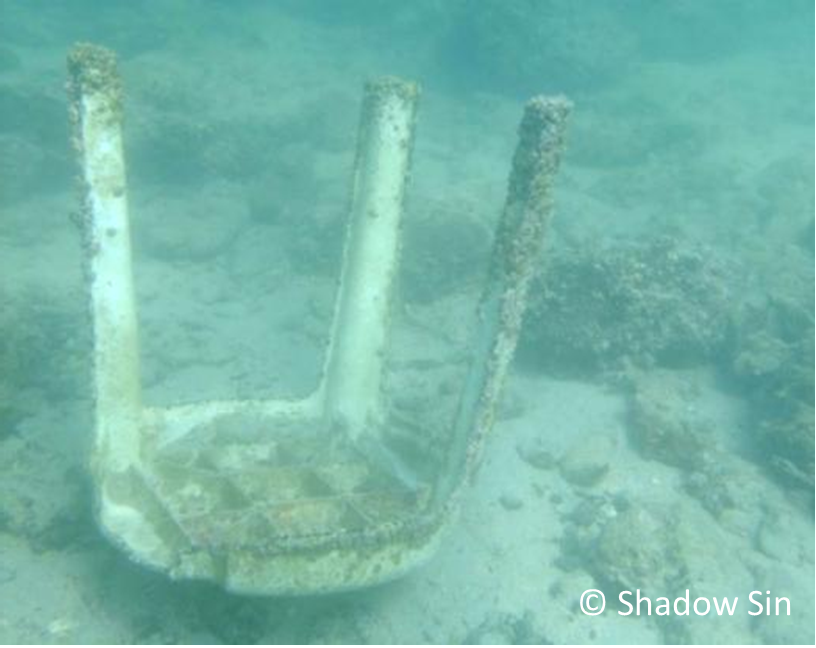 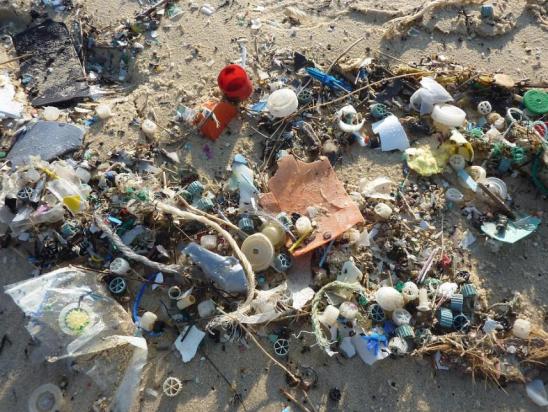 微膠粒
Microbeads/microplastics
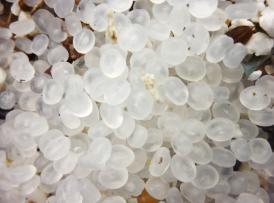 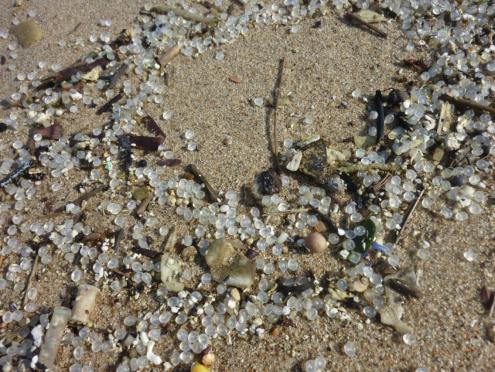 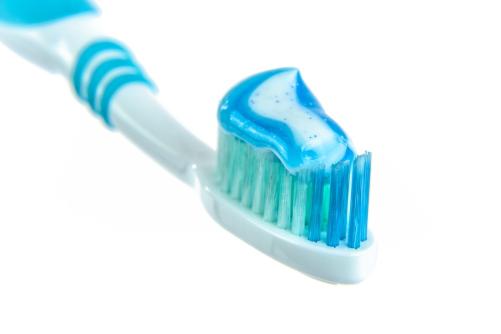 海洋垃圾問題有多嚴重?
How serious is the marine debris issue now?
香港 HK
全球性 Globally
Lap Sap Wan
The Great Pacific Garbage Patch
VS
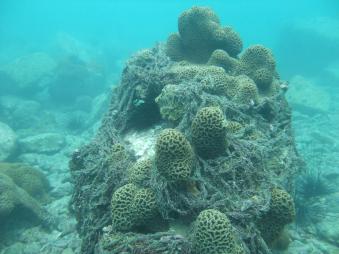 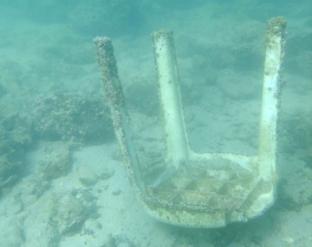 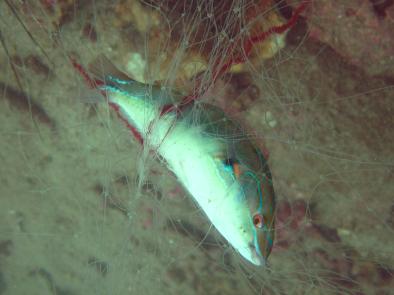 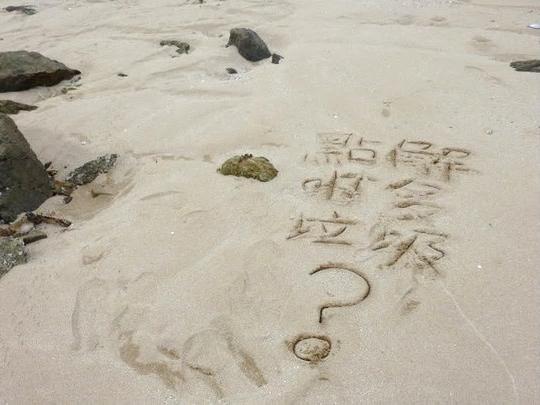 Why is there so much trash?
點
解
?
海洋垃圾的來源 Sources of marine debris
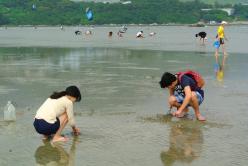 來自海上活動 Sea-based
20-40%
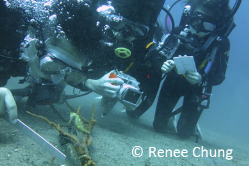 60-80%
來自陸上活動 Land-based
對環境的禍害 Impacts on the environment
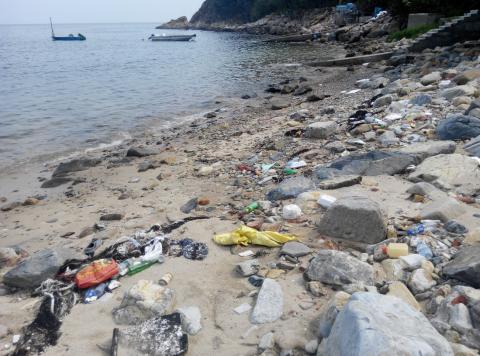 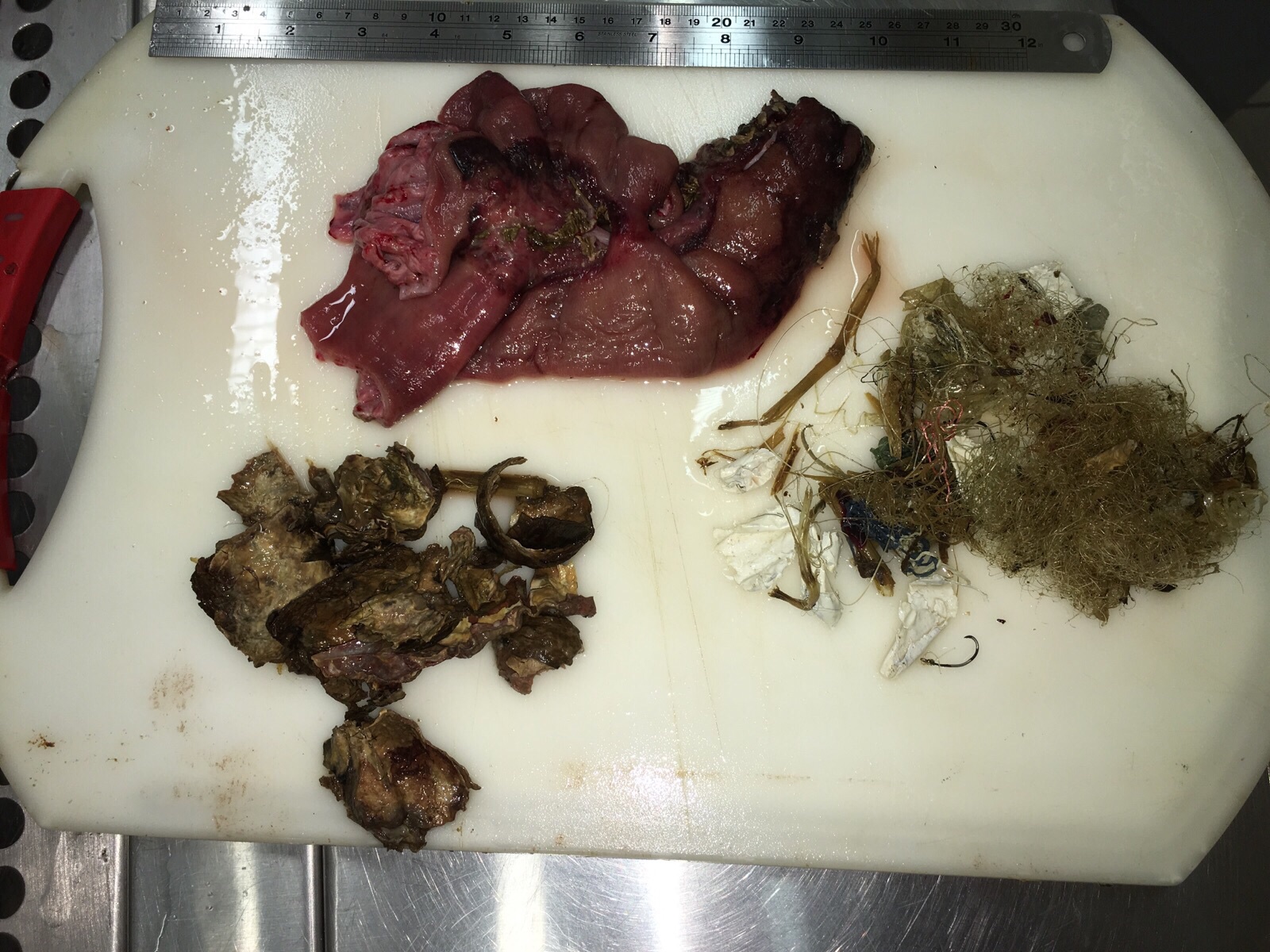 在海龜腸胃裏發現的漁網
Fishing net found in intestine in sea turtle
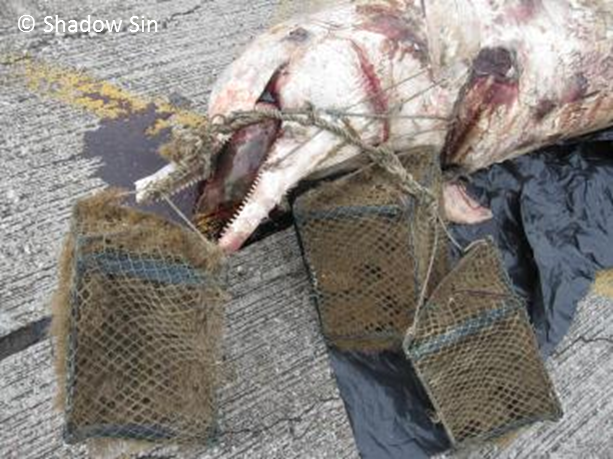 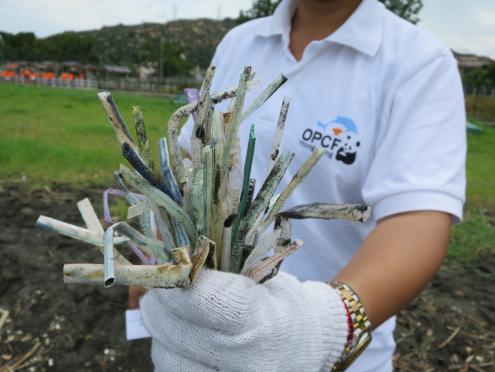 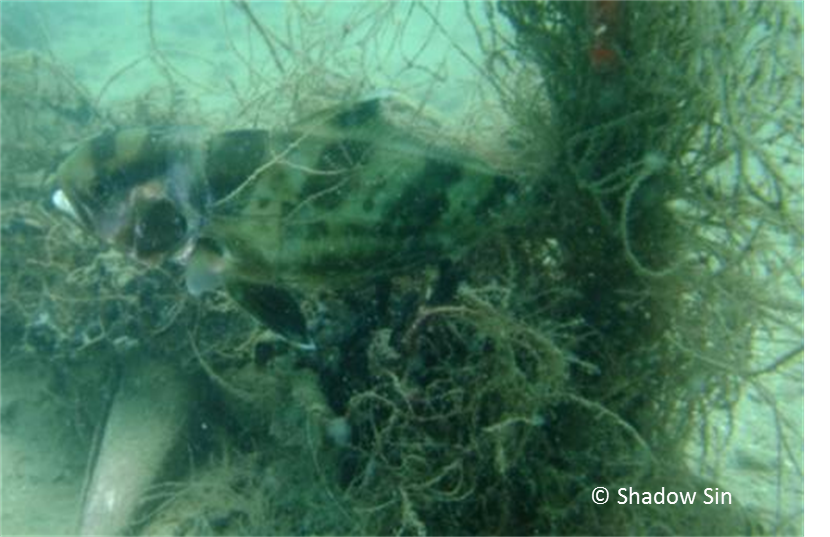 被5個漁籠纏繞而溺死的中華白海豚
Chinese white dolphin got entangled by 5 fish cages and drowned
解決問題
Tackling the problem
清潔海岸
Clean 
Shorelines
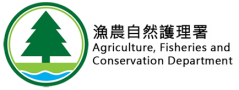 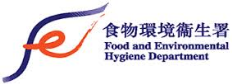 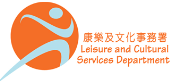 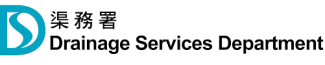 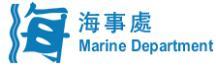 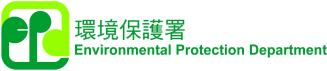 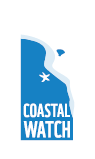 育養海岸
Coastal Watch
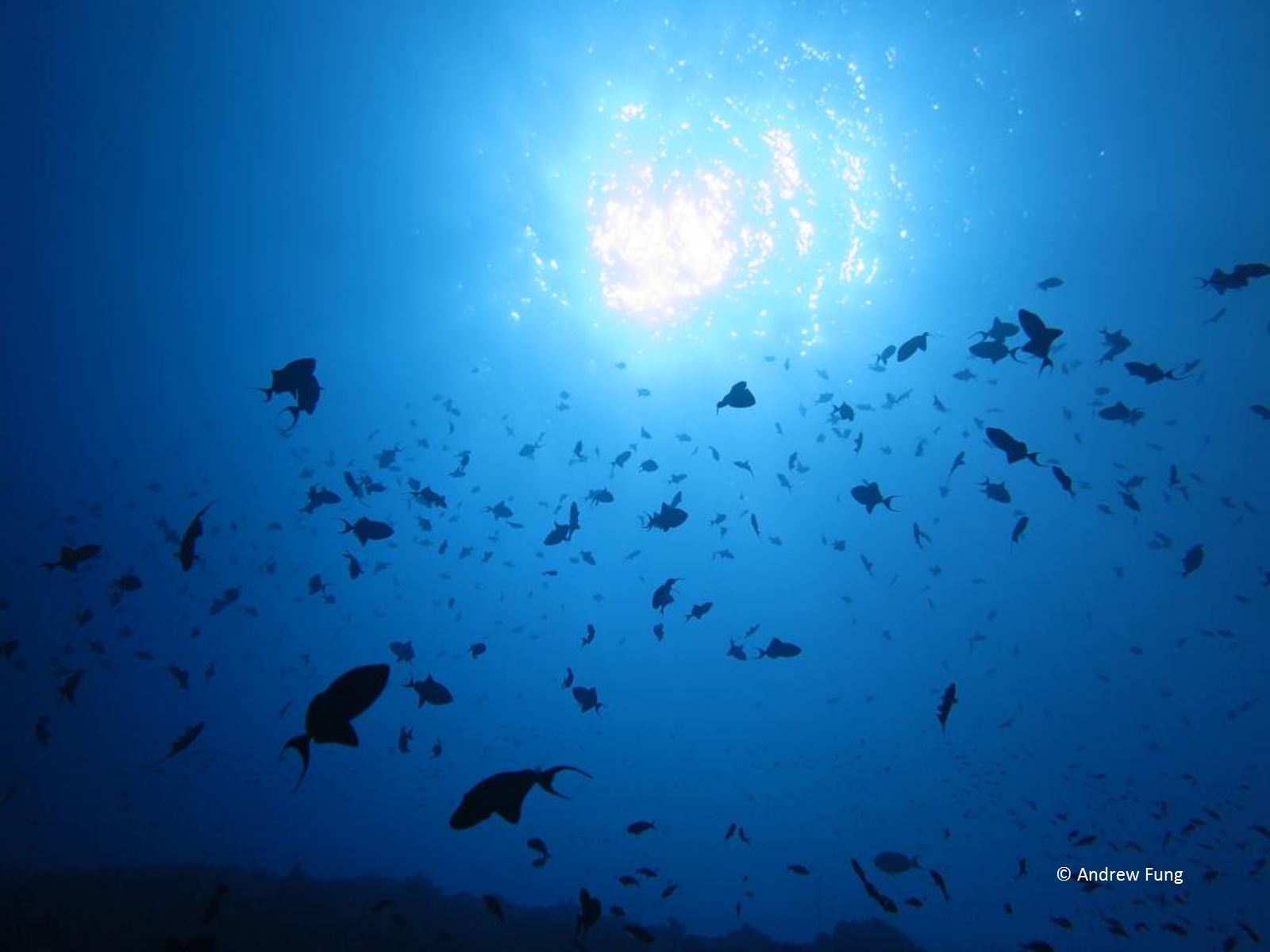 Save
our oceans 海洋
拯救
ourselves 我們
拯救海洋 拯救自己 – 你還不行動嗎？
The future of our oceans is in our hands – What are you waiting for?
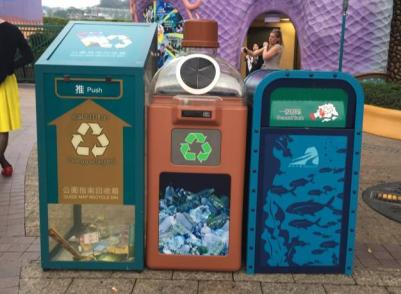 5R: 減少、重用、替代、維修、回收
5R: Reduce, Reuse, Replace, Repair, Recycle
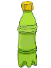 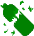 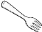 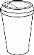 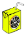 減少使用塑膠及即棄產品 
Less plastic and disposable items
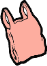 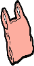 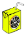 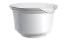 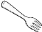 實踐乾淨回收 
Practice GREEN recycling
[Speaker Notes: https://www.everydayhealth.com.tw/article/10750]
拯救海洋 拯救自己 – 你還不行動嗎？
The future of our oceans is in our hands – What are you waiting for?
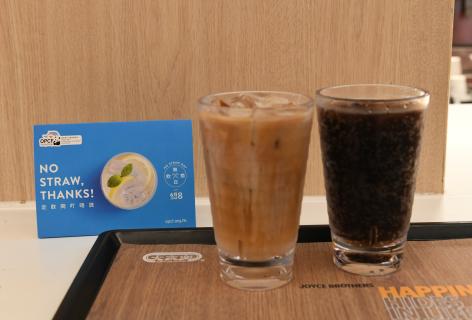 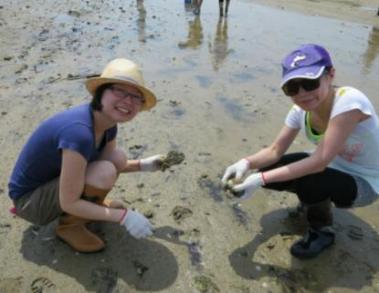 走飲筒吖唔該！No straw, thanks!
泥灘 / 海岸清潔活動Mudflats / Coastal Clean-up